7 КЛАСС.   АЛГЕБРА.
                                Макарычев Ю.Н.
Эта хитрая прямая
(график линейной функции)
Барыльникова Ж.П., учитель математики
ГБОУ ЦО № 497 г. Москвы
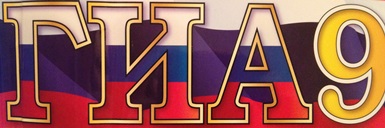 Данный значок появляется рядом с заданиями, включенными  в экзамен по математике за 9 класс  -  ГИА-9
«Чтение графика»
Термин, который  вводится впервые
[Speaker Notes: Примечание к используемой в презентации символике]
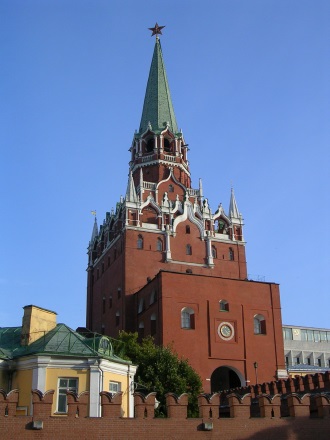 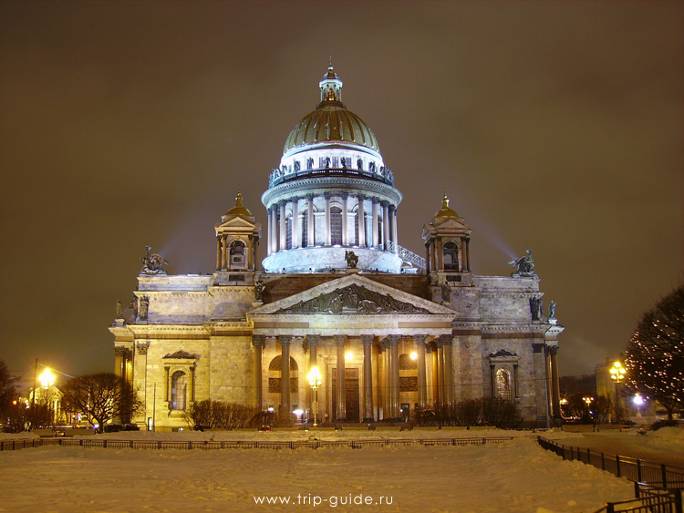 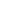 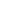 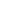 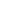 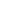 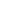 Поезд движется из Москвы в Санкт-Петербург со скоростью 120 км/ч. Какой путь пройдет поезд за t ч? Запишите формулу.
S = 120  t
S
t =
120
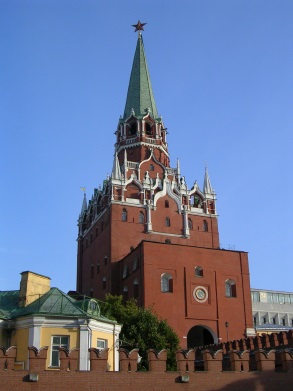 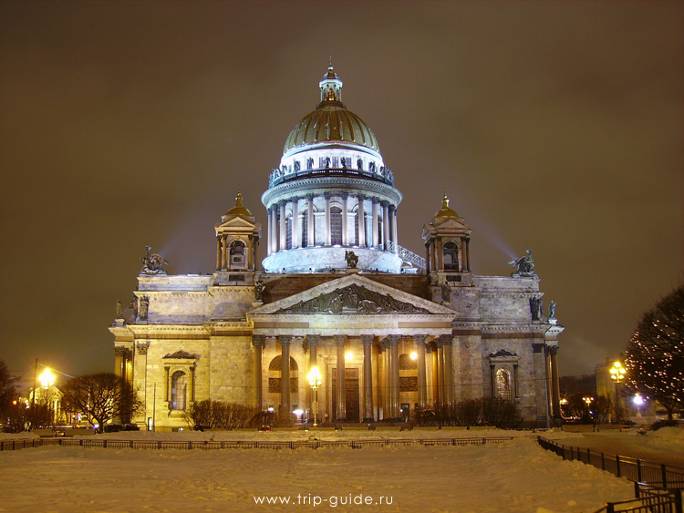 Поезд движется из Москвы в Санкт-Петербург со скоростью 120 км/ч. За какое время он пройдет путь, равный S км?
S
S
t =
120
t(S) =
120
Можно ли считать данные формулы формулами функций?
S = 120t
S(t) = 120t
Что такое функция?

а) Это зависимость одной переменной от другой

б) Зависимость одной переменной от другой, при которой каждому значению независимой переменной соответствует значение независимой

в) Зависимость одной переменной от другой, при которой каждому значению независимой переменной соответствует единственное значение независимой
Что называют графиком функции?
а) Множество точек координатной плоскости

б) Множество точек координатной плоскости, абсциссы которых равны  значениям аргумента, а ординаты соответствующим значениям функции

в) Множество точек координатной плоскости, ординаты которых равны значениям аргумента
Какую функцию  называют линейной ?
а) Функцию вида y=kx+b, где x – независимая переменная, k и b – некоторые числа

б) Функцию вида y=kx2+b

в) Функцию вида x2+y2=b
Что является графиком линейной функции?
а) кривая

б) прямая

в) ломаная
Как построить график линейной функции?
Для построения графика линейной функции достаточно найти координаты
а) двух точек графика

б) трех точек графика

в) десяти точек графика

и провести через них прямую
Какую функцию называют прямой пропорциональностью?
а) Функцию вида y=kx, где x – независимая переменная, k- любое число, кроме 0

б) Функцию вида y=kx2

в) Функцию вида y=kx3
Как построить график прямой пропорциональности?
а) Достаточно найти координаты двух точек и провести через них прямую

б) Одну точку графика и провести через нее прямую

в) Одну точку графика и провести через эту точку и начало координат прямую
Ответы на мини-тест
К=
b=8
y = к х + b
у
х
y = kx
По графику функции 
y = k x 
определить знак коэффициента k.
1
О
k > 0
y = kx
k < 0
y =4x
у
y =2x
y =0,5x
y =0,25x
х
y = x
Влияние коэффициента K на расположение графика
y =- 4x
y =-2x
y = - 0,5x
y =- 0,25x
y = - x
у
х
О
Влияние коэффициента K на расположение графика
у
х
Назовите прямые , для которых:

1) k > 0
                              
2)  k < 0
III
IV
V
1
О
VI
II
I
y = к х + b
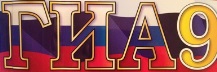 у
х
Что можно сказать об угловом коэффициенте прямых IV и V?
IV
V
1
О
y = к х + b
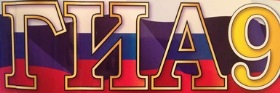 Y
6
5
4
3
2
1
-1
-2
-3
-4
-5
-6
У=2Х+4
8
У1=2х+8
X
-5 -4 -3 -2 -1
1  2  3  4   5  6  7
0
У2=2х-6
y = к х + b
Как расположен график функции  у = b ?
у
у
у
7
7
7
6
6
6
5
5
5
4
4
4
3
3
3
0
0
0
2
2
2
х
х
х
1
1
1
1
1
1
2
2
2
3
3
3
4
4
4
5
5
5
-2
-2
-2
-1
-1
-1
-1
-1
-1
-3
-3
-3
-2
-2
-2
В)
Б)
А)
-3
-3
-3
y = -1
y = 4
у
у
7
7
6
6
5
5
4
4
3
3
0
0
2
2
х
х
1
1
1
1
2
2
3
3
4
4
5
5
-2
-2
-1
-1
-1
-1
-3
-3
-2
-2
-3
-3
Y
6
5
4
3
2
1
-1
-2
-3
-4
-5
-6
Влияет ли коэффициент b на расположение графика функции  y =kx + b ?
b<0
X
-5 -4 -3 -2 -1
1  2  3  4   5  6  7
0
b
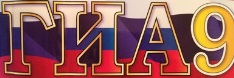 Y
6
5
4
3
2
1
-1
-2
-3
-4
-5
-6
Влияет ли коэффициент b на расположение графика функции  y =kx + b ?
b
b>0
X
-5 -4 -3 -2 -1
1  2  3  4   5  6  7
0
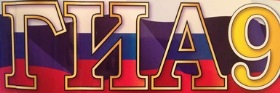 Y
6
5
4
3
2
1
-1
-2
-3
-4
-5
-6
Влияет ли коэффициент b на расположение графика функции  y =kx + b ?
b=0
X
-5 -4 -3 -2 -1
1  2  3  4   5  6  7
0
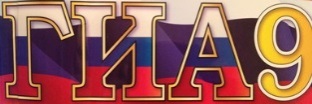 у
(-3; 2)
х
1
О
Записать формулой функцию, график которой – прямая, изображенная на рисунке.
У = -2/3 х
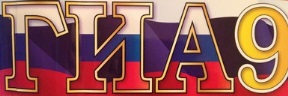 у
(1; 2)
х
1
О
Записать формулой функцию, график которой – прямая, изображенная на рисунке.
4
У = - 2 х+ 4
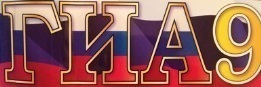 m, г
600

500

400

300

200

100
0        100       200     300      400      500      600
V, см3
Используя график зависимости массы m воды и льда от объема V, ответить на вопросы:
2) Какой объем занимает лед и вода, если они имеют одинаковую массу, равную 500 г?
1) Является ли функция m(V) линейной?
m = V (вода)
m = 0,9V (лед)
«Чтение графика»
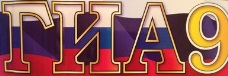 На рисунке изображен график движения пешехода из пункта В в пункт Е. Используя этот график, ответить на вопросы:
На каком расстоянии от пункта Е находится пункт В?
S, км
40

35

30
3
25

20
15

10

  5
В
2) На каком расстоянии от пункта В пешеход сделал привал?
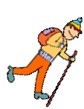 С
D
«Чтение графика»
E
t, ч
0     1   2    3    4    5    6    7    8    9   10  11
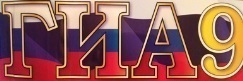 На рисунке изображен график движения пешехода из пункта В в пункт Е. Используя этот график, ответить на вопросы:
3) Сколько времени длился привал?
S, км
40

35

30
3
25

20
15

10

  5
В
4) Через какое время после привала пешеход прибыл в пункт Е?
С
D
«Чтение графика»
E
t, ч
0     1   2    3    4    5    6    7    8    9   10  11
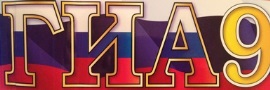 Разработка кейса по теме «Линейная функция»
Case study
Знакомство с конкретным случаем.
Поиск: оценка информации, полученной из материалов задания, и самостоятельно привлеченной.	
Обсуждение возможностей альтернативных решений.
Резолюция: нахождение решения в группах.	
Диспут: отдельные группы защищают свое решение.
Сопоставление итогов: сравнение решений, принятых в группах.
Виды кейсов
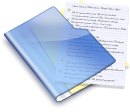 Печатный кейс (может содержать графики, таблицы, диаграммы, иллюстрации, что делает его более наглядным, рекламный буклет или плакат).
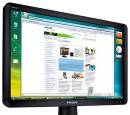 Мультимедиа - кейс (наиболее популярный в последнее время).
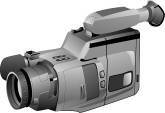 Видео кейс (может содержать фильм, аудио и видео материалы).
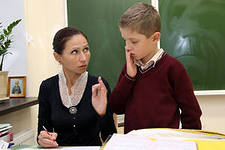 Введение в ситуацию
Очень часто бывает так, что ты заболел или пропустил занятия по какой-либо другой причине.  
     А в классе на уроке другим ученикам учитель объяснял новую тему, затем были упражнения, работа у доски и самостоятельно, вопросы к учителю, обоснование своей позиции. Были успехи и неудачи, но – как финал – успешно написанная контрольная работа. 
     Только вот ты написал плохо, потому что многое пропустил, не понял, не успел задать вопросы. 
Ситуация знакома многим, не правда ли?
Задание.
Необходимо помочь своему однокласснику: кратко, доступно, понятным языком рассказать о линейной функции и ее графике так, чтобы он не только написал успешно контрольную работу, но и  через 2 года на ГИА смог бы вспомнить эту тему. 
     Рассказ может быть оформлен в виде рекламного буклета, мини-презентации, в виде комиксов.  На данный момент такого буклета или мини-презентации не существует.
Информационные материалы
Справочные материалы и данная  презентация выложены на рабочем столе Макбуков, для работы Вы можете использовать Интернет, учебник, записи в тетради, выданные текстовые документы. 
       Вам понадобятся бумага , фломастеры и карандаши для буклета или комикса, но можно создавать свой кейс в электронном виде.
Темы для буклета, комикса …
Построение графика
Расположение графика в зависимости от коэффициентов
 Вывод формулы функции, заданной графически
Нахождение точек пересечения прямых между собой и с осями координат без построения графика 
Чтение графиков реальных процессов
Возможно, вы предложите свой вариант….
Разработка кейса по теме «Линейная функция»
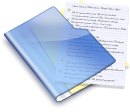 Здесь появится работа 1 группы
Разработка кейса по теме «Линейная функция»
Здесь появится работа 2 группы
Разработка кейса по теме «Линейная функция»
Здесь появится работа 3 группы
Что я могу?
Построить график функции и рассказать о зависимости расположения графика от значения коэффициентов
Выяснить  аналитически, принадлежит ли точка графику, и найти аналитически координаты точек пересечения графика с осями координат и между собой
Составить формулу функции по графику 
«Прочитать» график ( ответить на практические вопросы из  блока «Реальная математика»)
Помочь однокласснику, отстоять свою точку зрения, презентовать свою работу, работать в группе
Домашняя работа
1. Дать рецензию  продуктам, разработанным другими группами, 
2. Предложить альтернативные варианты решения.
Спасибо за урок!
Материалы урока будут доступны на сервере школы
Ссылки на использованные ресурсы
1.Выражаю большую благодарность учителям Савченко Е.М. (it-n.ru/profil.aspx?cat­­_no=692&d_no=9658 ) и Гавриковой Т.С. (http://nsportal.ru/shkola/algebra/library/urok-lineynaya-funkciya-7-klass) за чертежи и идеи, часть которых я использовала.
2. Рисунки и идеи кейсов взяты из Интернет-ресурсов:
http://blog.operativnik.ru/instrumenty/kak-buklet/  - статья Андрюкова С.
http://mrybakov.ru/library/ca/ca_186/  -  статья Л. Малютиной
http://blog.operativnik.ru/wp-content/uploads/ - рисунки для кейсов